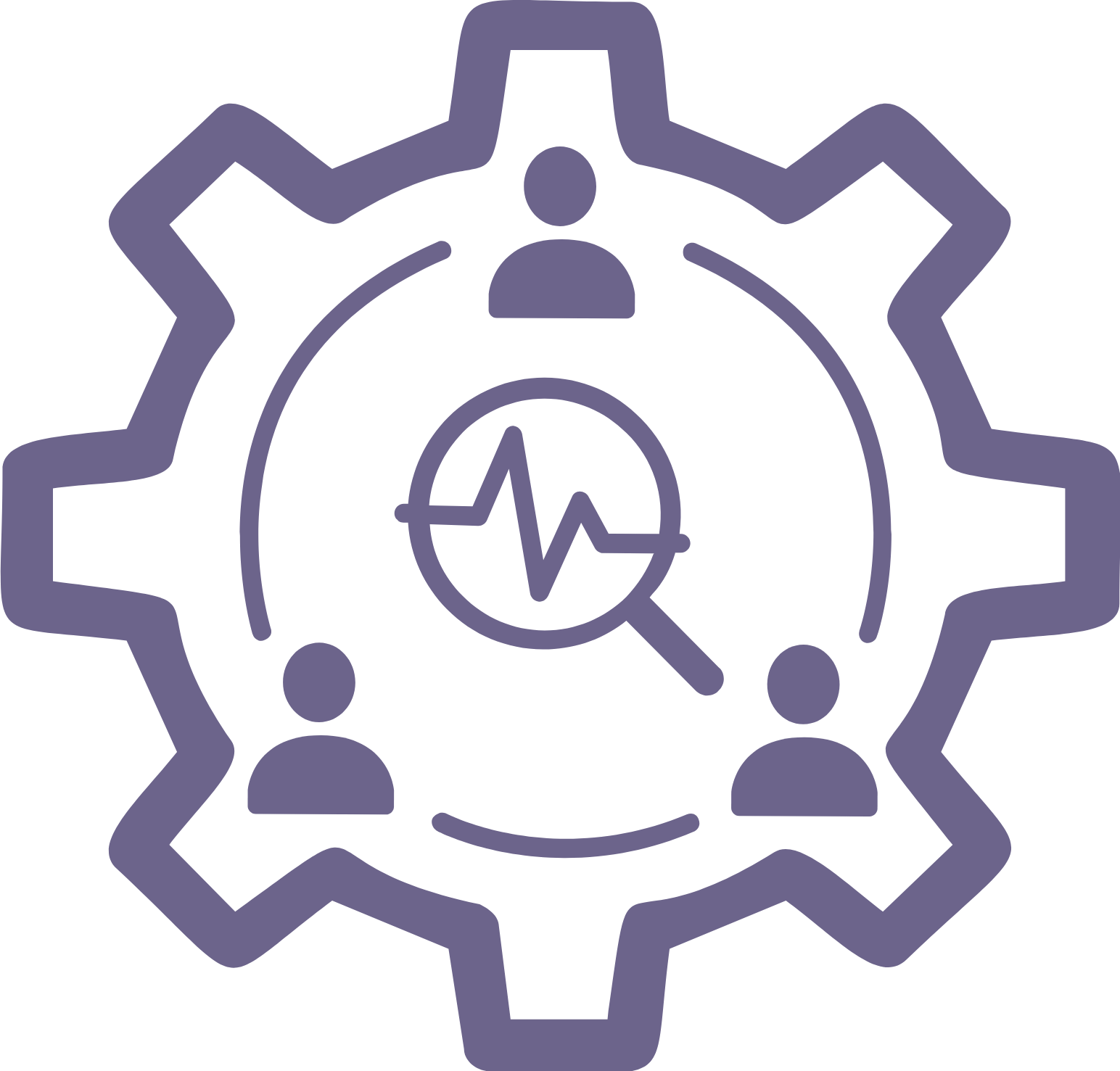 YPAR in School
Observations Worksheet
Goal: Observe key information about your topic by watching videos and noticing 
           important patterns or details.
1
© 2022 YPARinSchool.com
This file is for personal, classroom or public library use. By using it,
 you agree that you will not copy or reproduce files except for non-commercial personal use
[Speaker Notes: Delete? The next 2 pages are expanded versions of this page.]
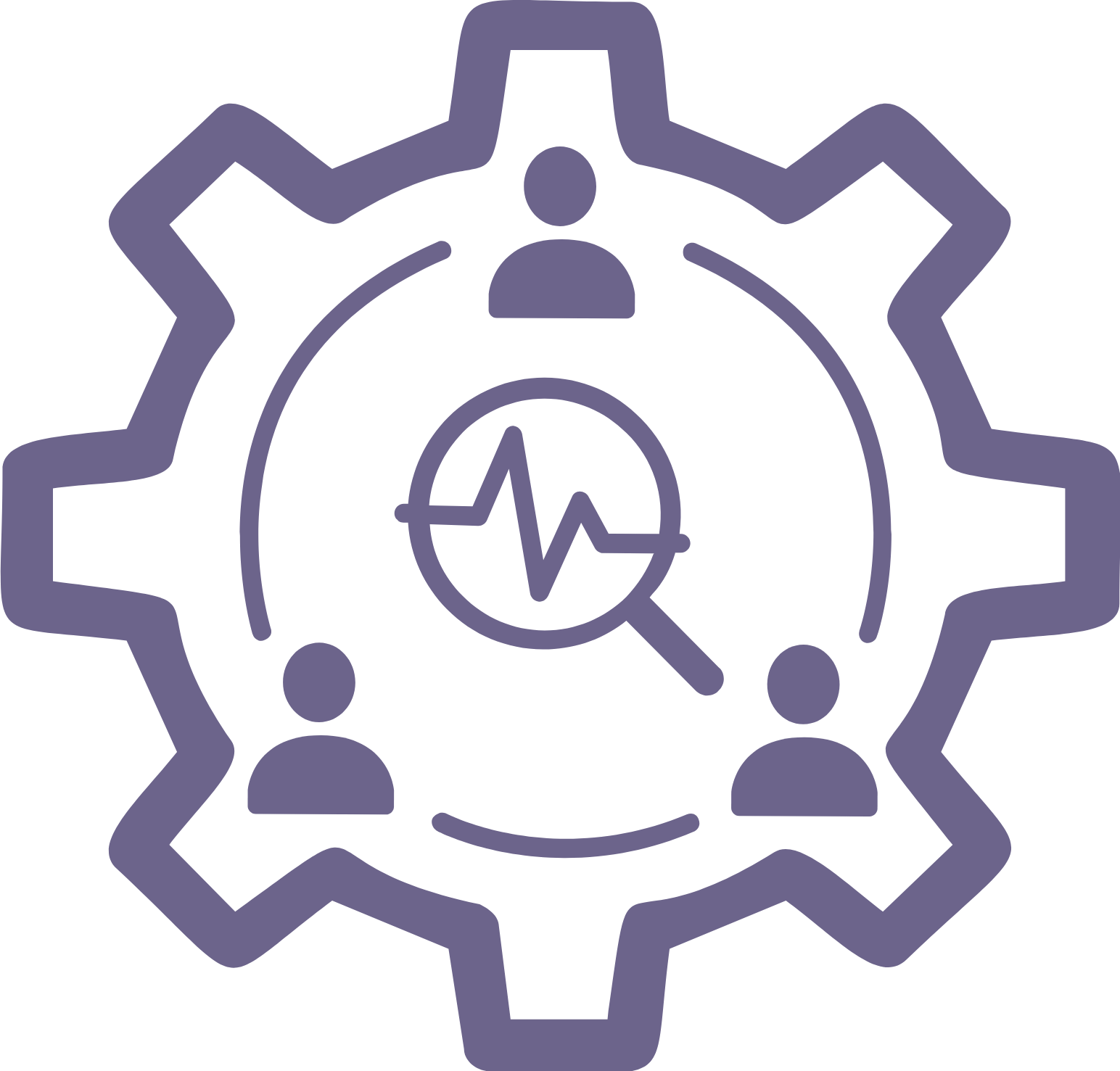 YPAR in School
Observations Worksheet
Goal: Observe key information about your topic by watching videos and noticing 
           important patterns or details.
2
© 2022 YPARinSchool.com
This file is for personal, classroom or public library use. By using it,
 you agree that you will not copy or reproduce files except for non-commercial personal use
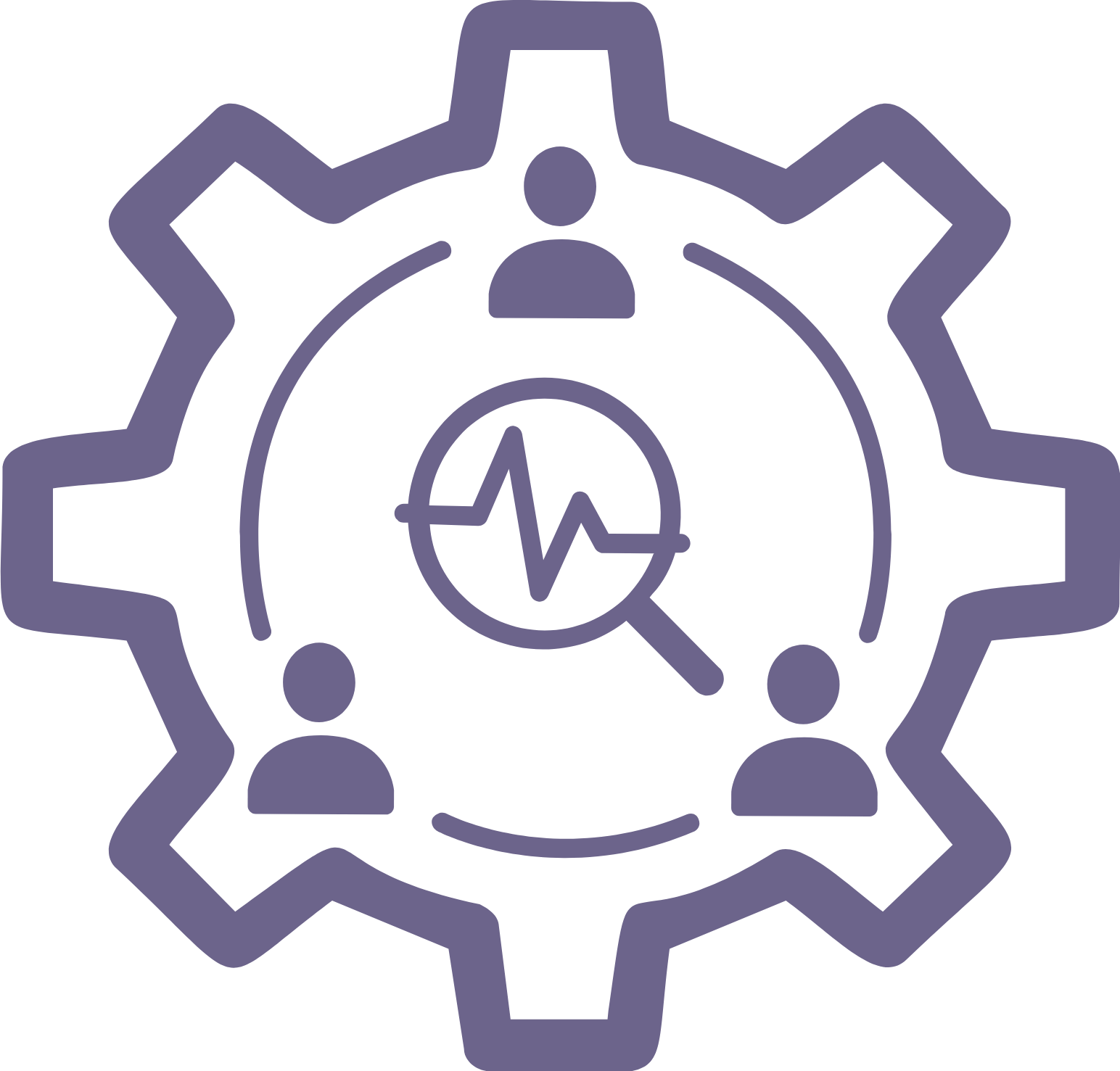 YPAR in School
Observations Worksheet (cont.)
3
© 2022 YPARinSchool.com
This file is for personal, classroom or public library use. By using it,
 you agree that you will not copy or reproduce files except for non-commercial personal use